Tillväxtbolag inom digital röntgen
Jesper Söderqvist, VD 
Stockholm Corporate Finance, Life Science seminarium 14 mars 2019
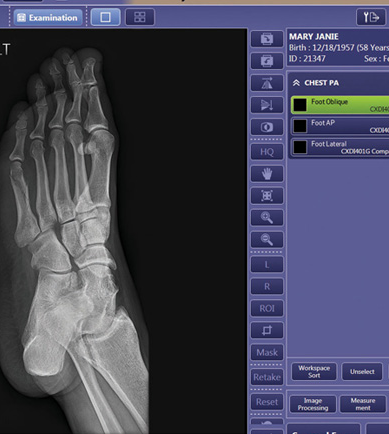 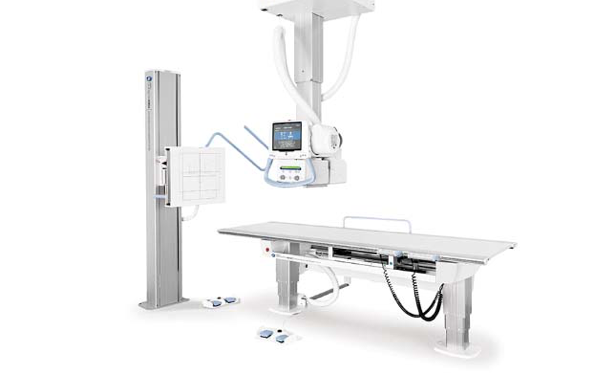 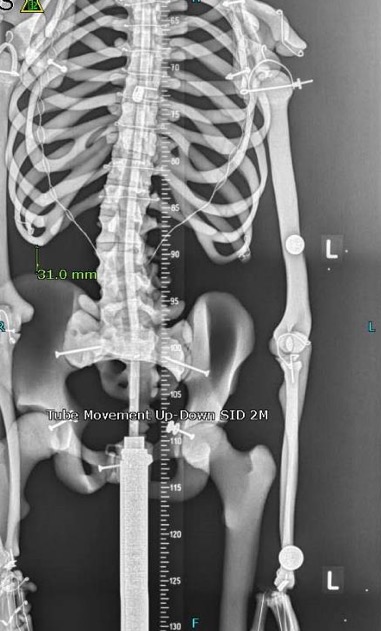 Arcoma – fokus på premiumsegmentet   inom digital röntgen
Tillverkar och levererar högkvalitativa, positionerings- och kompletta digitala röntgensystem
Försäljning på global marknad genom dotterbolag, distributörer och partners
+ 3500 installerade system globalt
+ 25 års marknadsnärvaro
Regulatoriska godkännanden: ISO13485, FDA,  CFDA, mfl
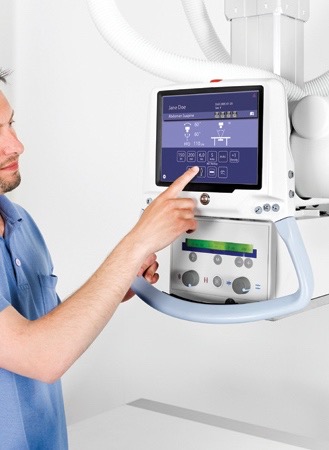 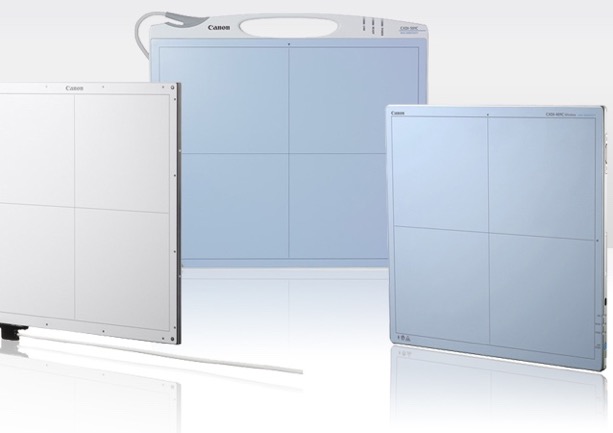 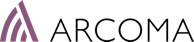 År 2018, ett första steg mot 
ökad tillväxt & lönsamhet
OMSÄTTNING
Utfall 2018
Exekvering  av försäljningsaktiviteter
Fokus på lönsamma affärer 
Strikt kostnadskontroll 
Ökad effektivitet
EBITDA
Q4
34,0 MSEK
vs 2017
Q4
-3,4 MSEK
vs 2017
2018
5,2 MSEK
vs 2017
Q4
1,3 MSEK
vs 2017
2018
0 MSEK
vs 2017
2018
119 MSEK
vs 2017
+8,8 MSEK
+1,5 MSEK
+9,0 MSEK
+0,7 MSEK
+30%
+36%
KASSAFLÖDE
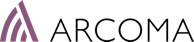 Positiv utveckling av verksamhet och värdering
Börsvärde
1år
2år
+311%
+155%
240 MSEK
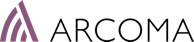 Konventionell röntgen är överlägset störst inom bilddiagnostik
Antal undersökningar per år på ett större sjukhus
50 000 digital röntgen
25 000 datortomografi
5 000 MRI
5 000 Ultraljud
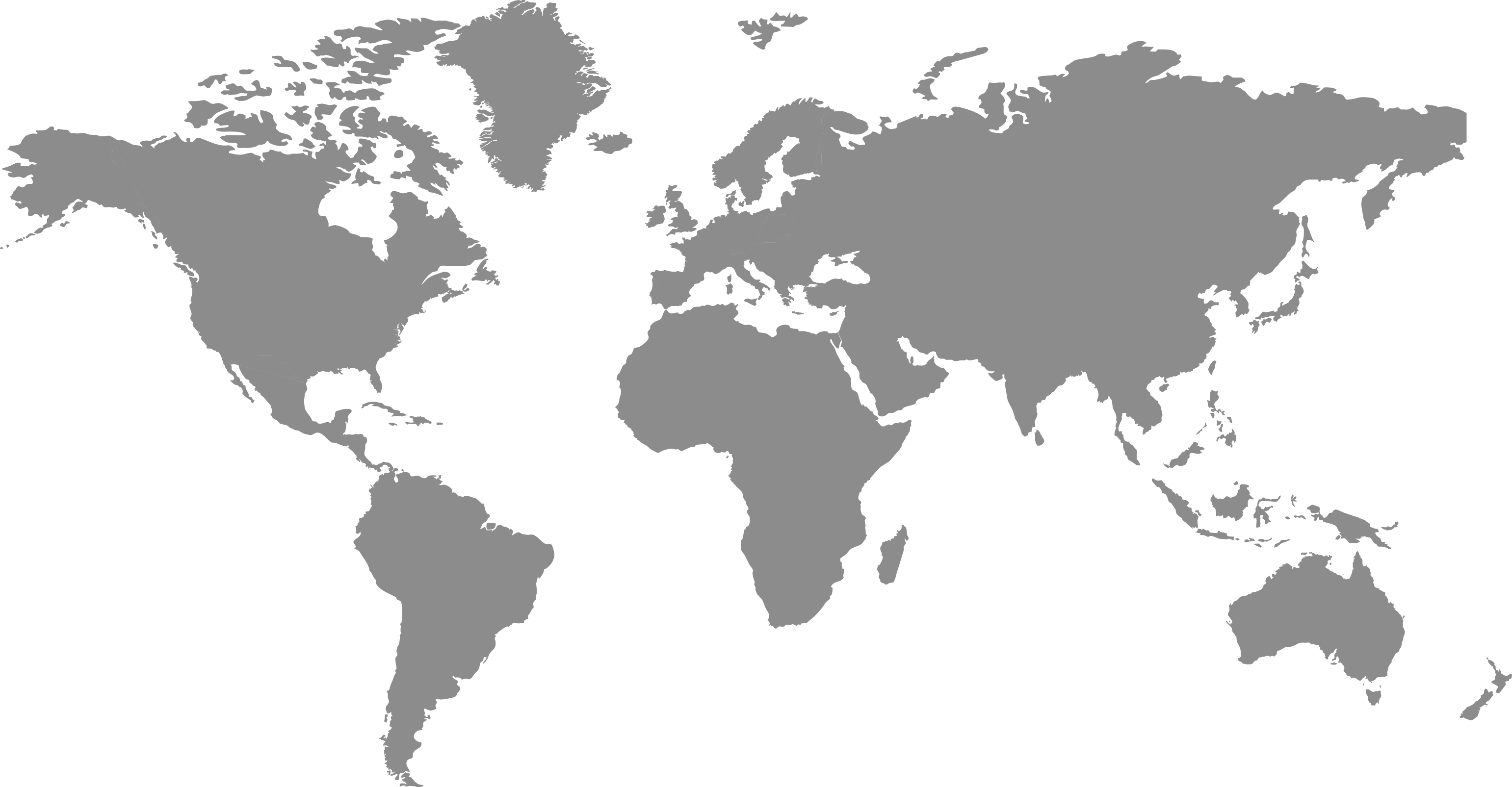 +3%
+6%
+6%
Marknadsstorlek >7 miljarder USD
Växande marknad
Ökade behov från ”mega drivers”
Ökad effektivitet och användning av konventionell röntgen
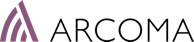 Arcoma har uthållig framtida tillväxt
Skalbara kompletterande kanaler
Geografisk spridning
Genom teknologi och kunskap möter Arcoma framtiden

Fokuserande områden:
Implementera Canon avtalet fullt ut i Europa och USA 
Exekvera etablering av nya partners
Exekvera pågående program för sänkta produktkostnader
Driva försäljning av kompletta lösningar i Europa för större affärer
Driva produktutveckling för att öppna upp nya marknadsmöjligheter
Ökat antal patienter
Bredare
användnings
områden
Minskade 
doser
Förbättrad 
vård
Ökad
System intelligens
Bättre
Bildkvalitet
Snabbare 
Diagnos
Bidra till 
partner- 
tillväxt
Minskade 
vårdkostnader
Innovation
Öppna 
upp nya
marknads
möjligheter
Time
To
Market
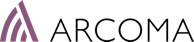 Tack för er tid och visade intresse!